Present perfect or Past simple?
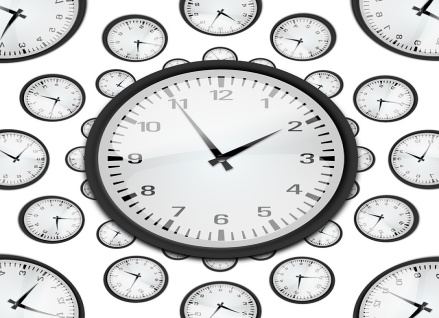 What has he done?
Why is the room such a mess?
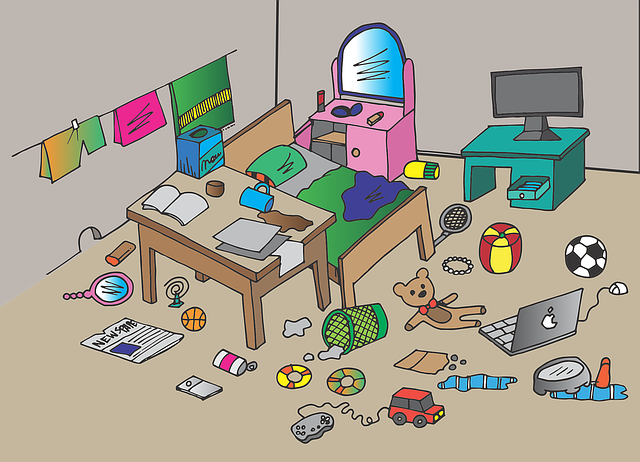 Why is he so happy?
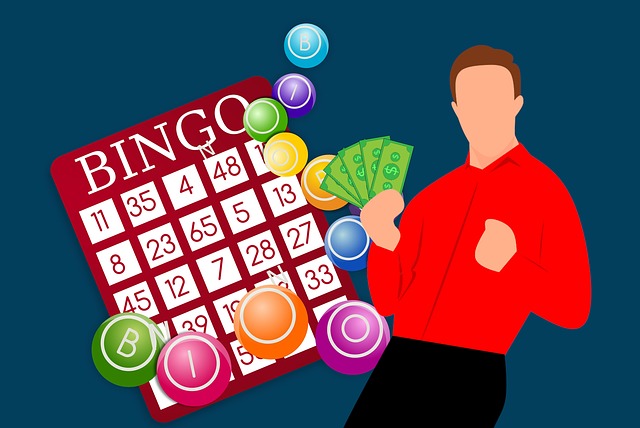 Draw your own graphic organizer
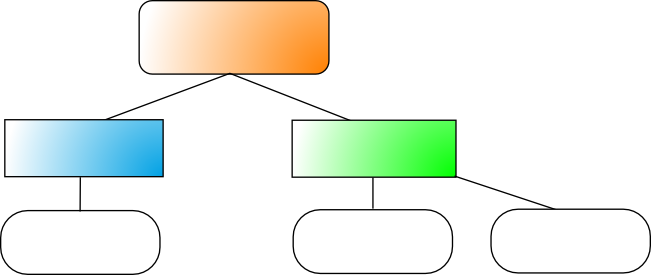